PAC ANNUAL CONFERENCEProfessional Accounting Futures October 29, 2021
Auditing under extreme uncertainty

Pam Fowler
Partner EY
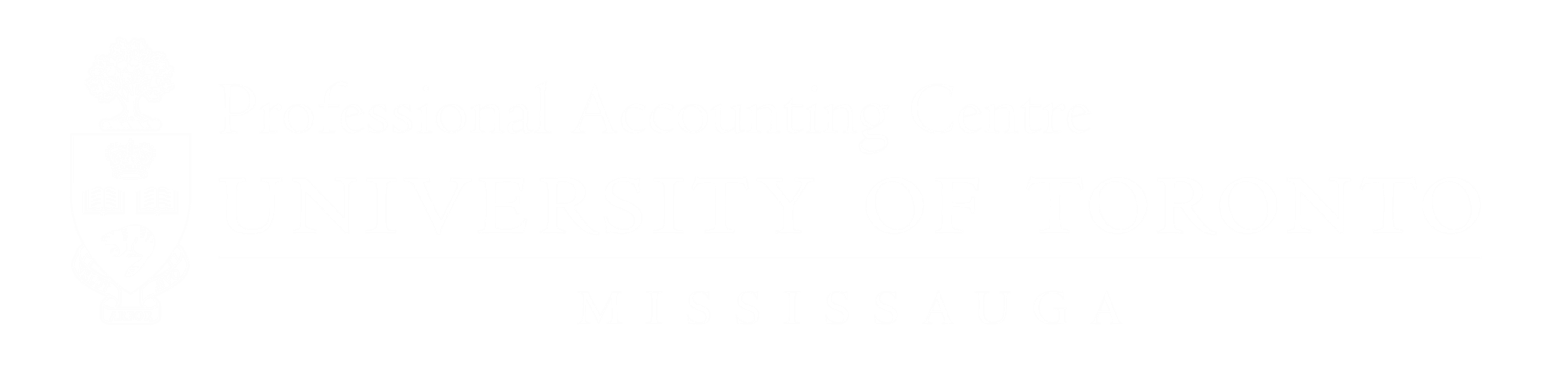 Auditing under extreme uncertainty
Pam Fowler, Partner, National Accounting and Assurance
29 October 2021
Auditing under extreme uncertainty
Pre-COVID environment 
Audit innovation and the role of technology
Talent profile for audit of the future
Auditing in a virtual environment
Accounting and auditing issues faced
Asset impairment and going concern
Auditing government assistance
Observation of inventory
Internal controls
Page 3
October 29, 2021
Auditing under extreme uncertainty
Auditing under extreme uncertainty
Talent impact
Application of professional skepticism and judgement 
Coaching, mentoring and on-the-job learning
Work-life imbalance
Success in uncertainty
Trust and compassion
Creativity and curiosity
Empathy
Page 4
October 29, 2021
Auditing under extreme uncertainty
EY  |  Building a better working world 
EY exists to build a better working world, helping to create long-term value for clients, people and society and build trust in the capital markets. 
Enabled by data and technology, diverse EY teams in over 150 countries provide trust through assurance and help clients grow, transform and operate. 
Working across assurance, consulting, law, strategy, tax and transactions, EY teams ask better questions to find new answers for the complex issues facing our world today.
EY refers to the global organization, and may refer to one or more, of the member firms of Ernst & Young Global Limited, each of which is a separate legal entity. Ernst & Young Global Limited, a UK company limited by guarantee, does not provide services to clients. Information about how EY collects and uses personal data and a description of the rights individuals have under data protection legislation are available via ey.com/privacy. EY member firms do not practice law where prohibited by local laws. For more information about our organization, please visit ey.com.
© 2021 Ernst & Young LLP. All Rights Reserved.A member firm of Ernst & Young Global Limited.
This publication contains information in summary form, current as of the date of publication, and is intended for general guidance only. It should not be regarded as comprehensive or a substitute for professional advice. Before taking any particular course of action, contact Ernst & Young or another professional advisor to discuss these matters in the context of your particular circumstances. We accept no responsibility for any loss or damage occasioned by your reliance on information contained in this publication.
ey.com/ca
PAC ANNUAL CONFERENCEProfessional Accounting Futures October 28 & 29, 2021
Thank you for attending
Visit our PAC website at 
https://www.utm.utoronto.ca/pac/
Please join us next year
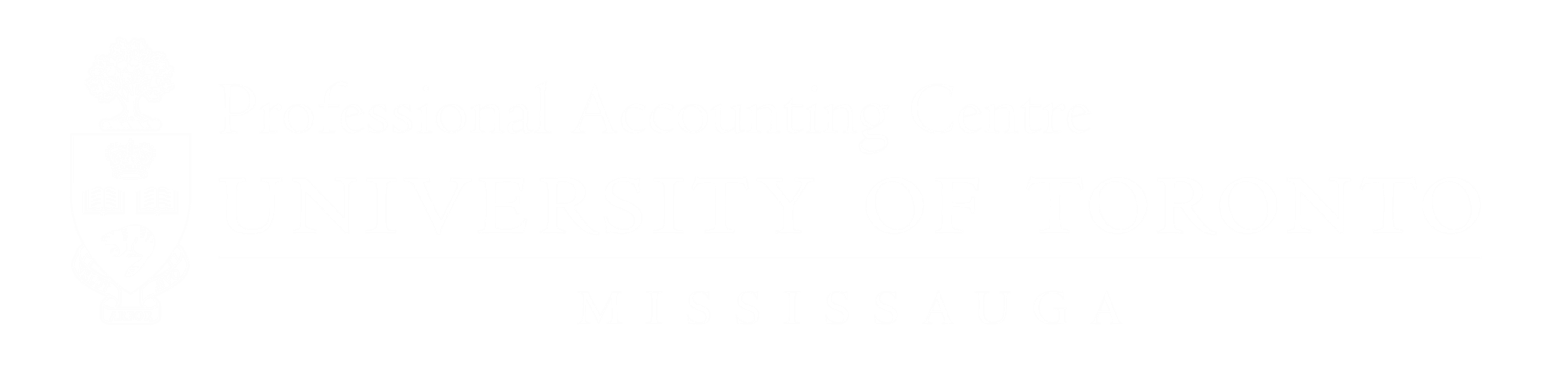